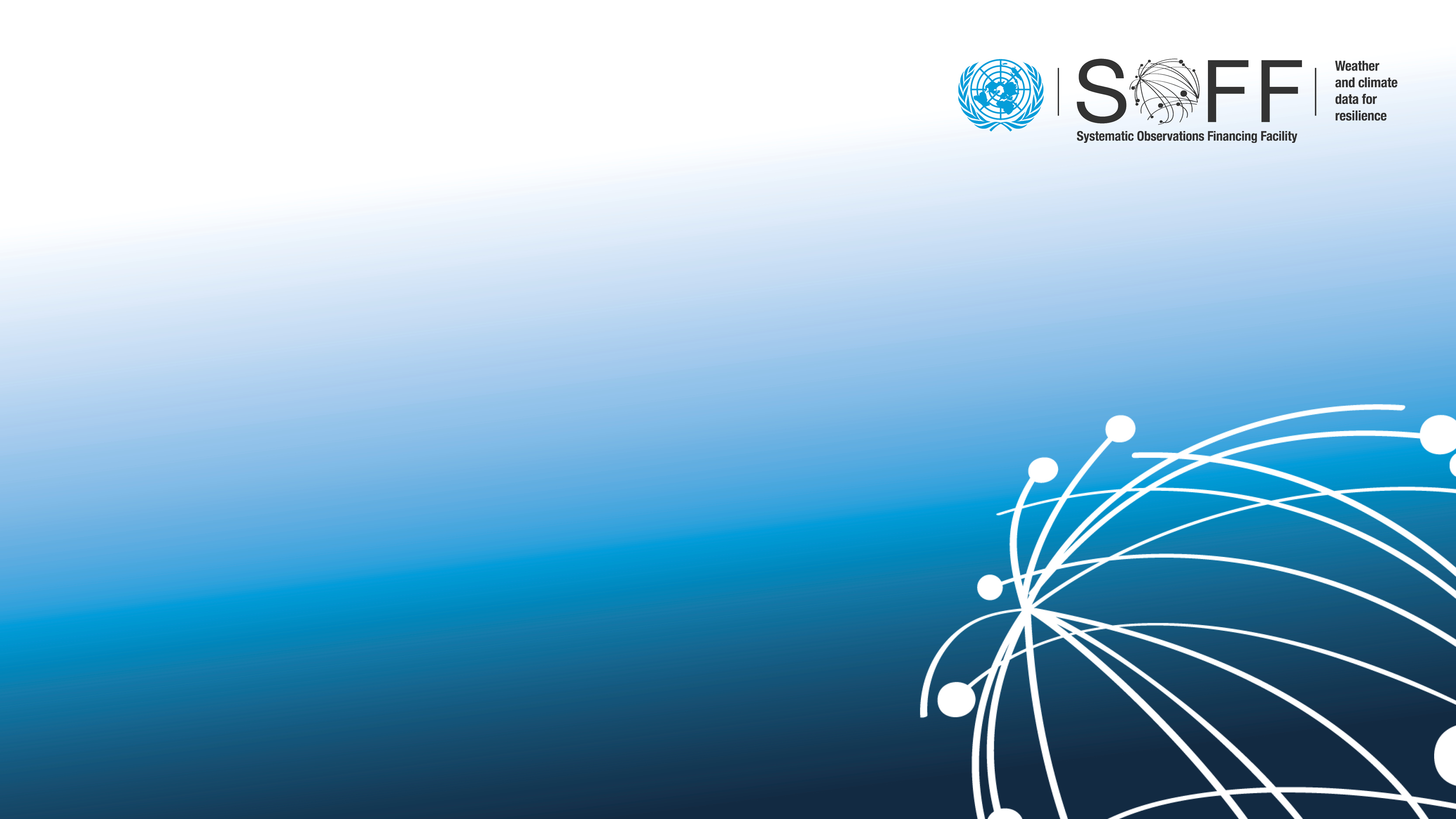 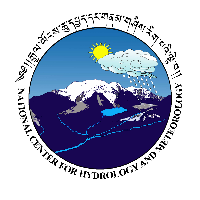 24 – 26 September 2024
Closing the Basic Weather and Climate Data Gaps in South Asia: Advancing SOFF implementation and creating synergiesSession 6:  SOFF Compliance phase consultations
SOFF and GBON compliance: Operational elements
Gap assessed based on GBON requirements
Contribution Plan aimed at achieving GBON compliance
Investment towards GBON compliance
Tested at the end of this phase with WDQMS in commissioning period 
Steering Committee decides on extension or additional investment in case of force majeure or unforeseen difficulties hindering GBON compliance
Result-based finance and peer advisors’ technical assistance based on GBON station compliance
Full SOFF Compliance Phase Framework to be co-developed by SOFF and WMO for a future Steering Committee decision
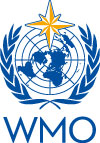 Compliance phase: The unique element ensuring long-term sustainability of SOFF investments
Decision 5.7 on SOFF & GBON compliance
“The Compliance phase provides results-based finance and peer advisors’ technical assistance to beneficiary countries to operate and maintain the surface-based observation network and the international sharing of data based on the principle of additionality.”
Results-based funding provided annually on an open-ended basis
NMHS responsible for implementation (operations, maintenance and GBON compliance); alert SOFF Secretariat on potential issues
Peer advisors provide on-demand advisory support; inform WMO Technical Authority of issues and progress
Compliance phase features
SOFF
$
Beneficiary country / NNHS
Peer
Adv.
The SOFF Compliance Phase approach is based on four key features: 

Results-based finance. SOFF ensures that countries have the means for the sustained generation and international exchange of observational data
Predictable long-term finance. long-term, continuous financial and technical support. 

Technical competency. countries also have access to advisory services from peer advisors.

Performance monitoring. Regular, routine monitoring and verification of the performance will be carried out by WMO through the WIGOS Data Quality Monitoring System - WDQMS.
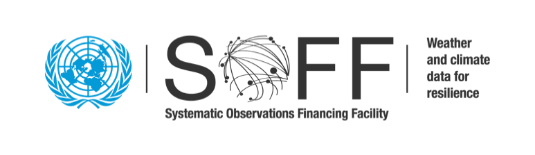 Preview of Compliance phase
SOFF
$
Beneficiary country / NNHS
Peer
Adv.
Direct results-based payment from SOFF to Beneficiary country (ideally directly to met service)
to cover operations and maintenance, conceptually - whatever it takes: hardware, staff costs, training, inspections, site security/vandalism, maintenance, repair and replacement of equipment, communications, IT costs. 
Peer advisory services by need
Expected co-investment from Beneficiary country (% to be defined) for co-ownership
Two-way street: expected better access to improved prediction products (ECMWF support to SOFF beneficiary countries), but funded by SOFF partners / other projects, with SOFF specializing in the basic observations as a foundation
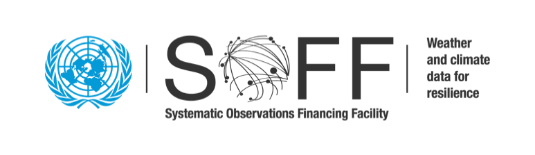 Countries' ability to financially contribute to the Compliance phase: results from CHDs
Incentivizing regional efficiency & collaboration
Peer advisor support
Regional WIGOS centers support for addressing GBON data performance issues / incidents?
Regional Instrument Centres support for calibration of meteorological instruments?
Regional operations and maintenance support provided by a regional SOFF beneficiary country?
Supporting countries in the effective use of global forecast products – ensuring SOFF support is a “two-way-street"
Enabling beneficiary countries in having access to improved NWP forecast products and their effective use